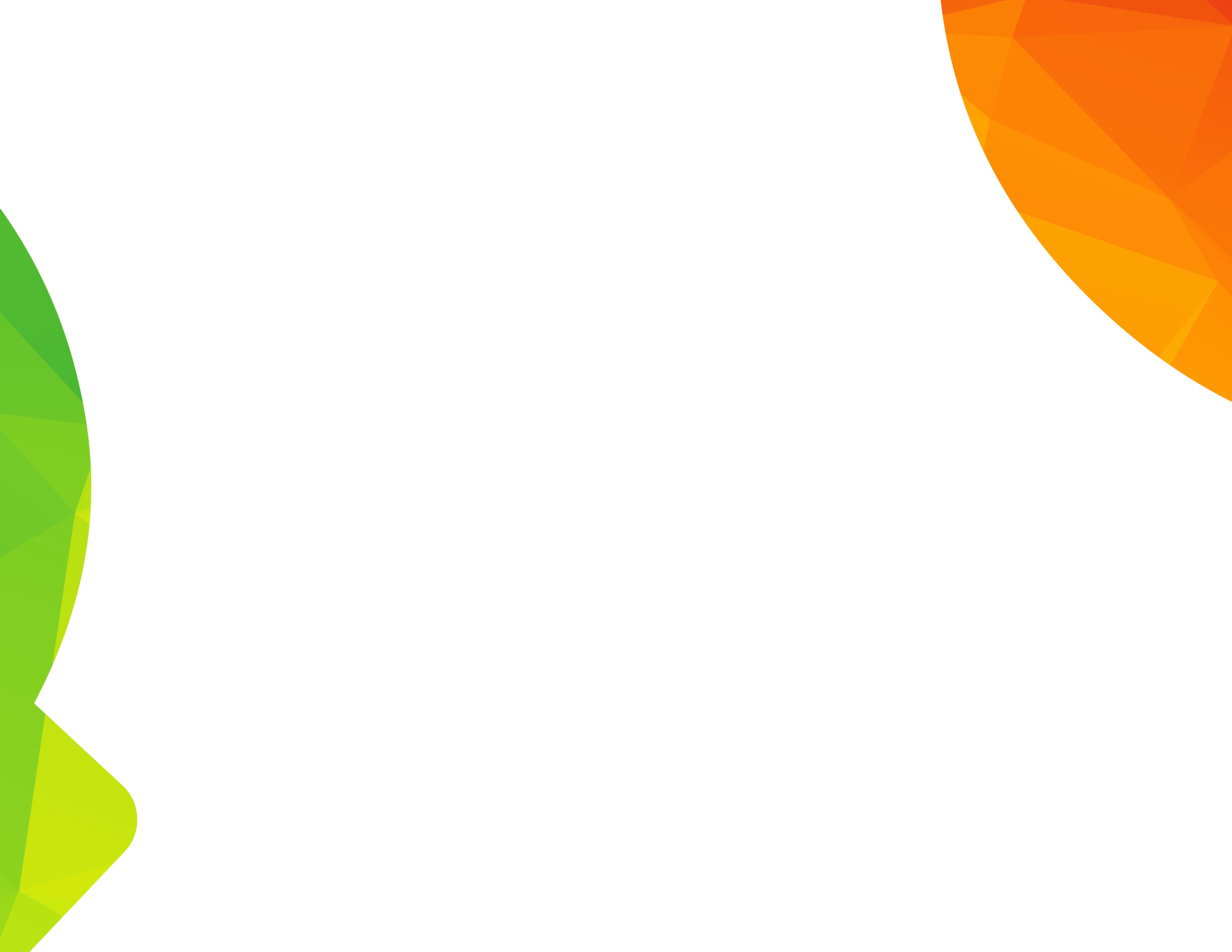 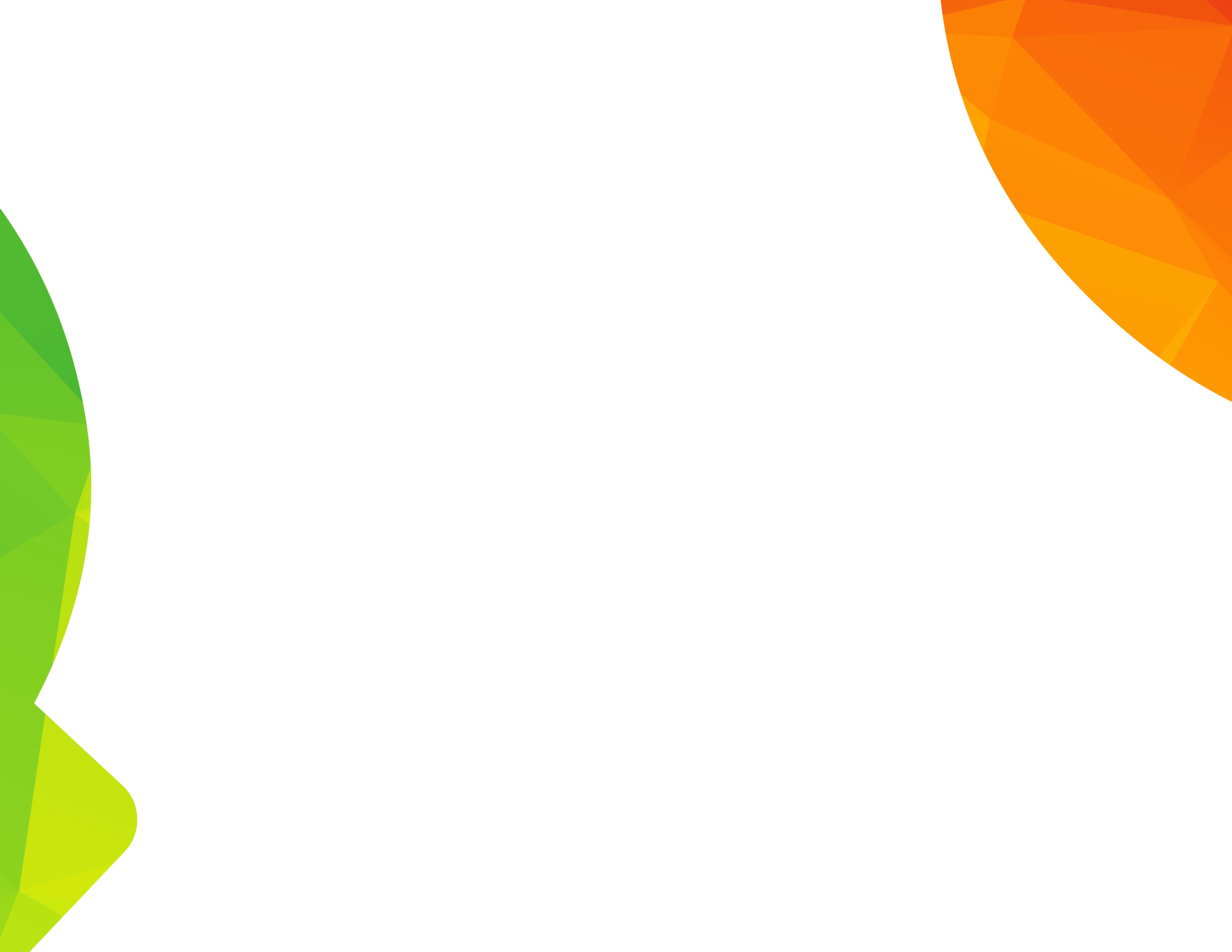 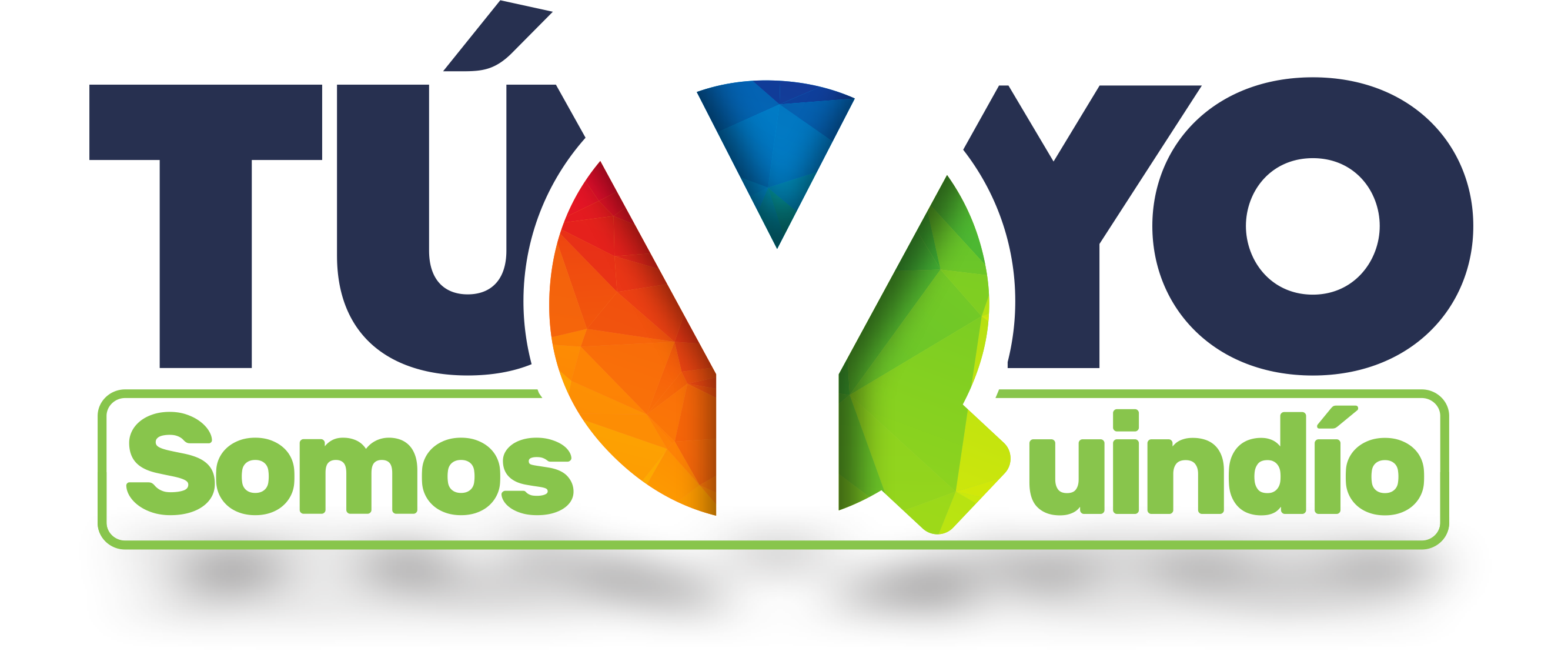 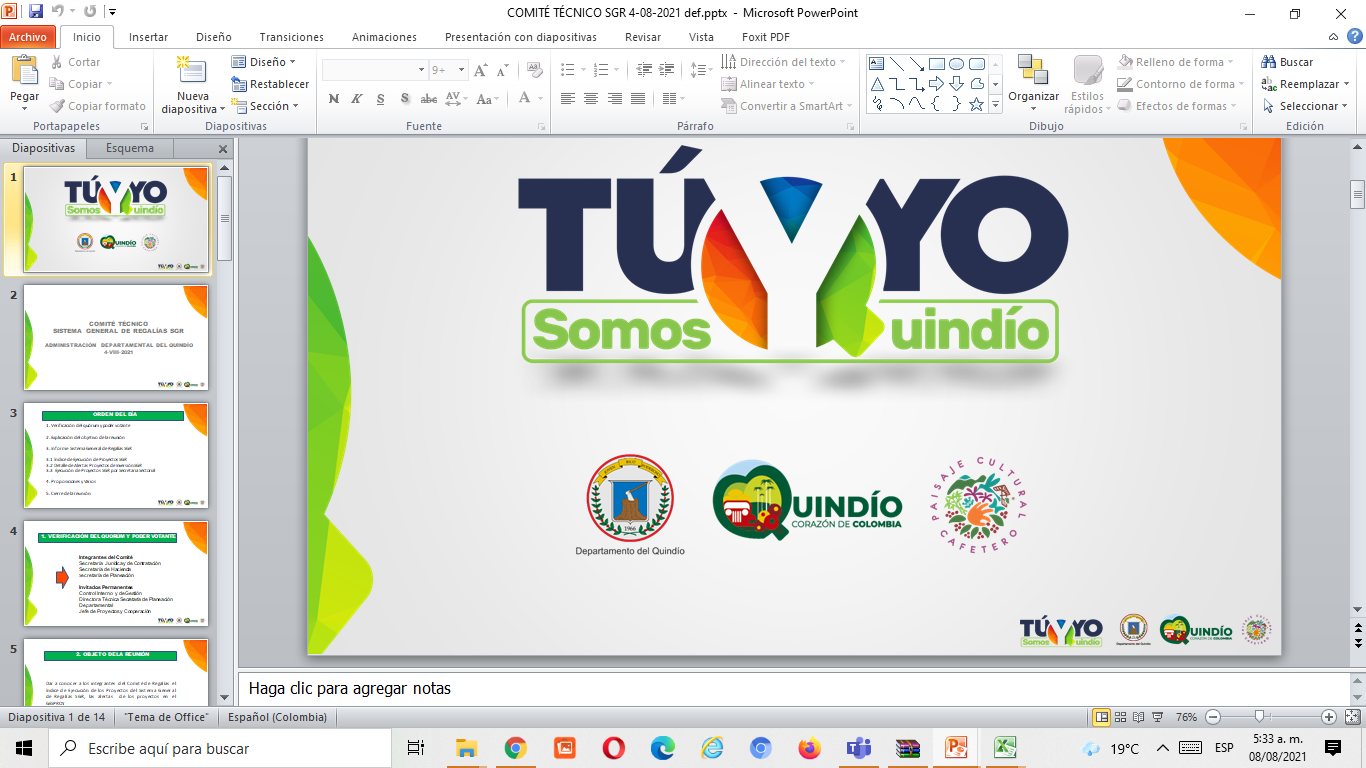 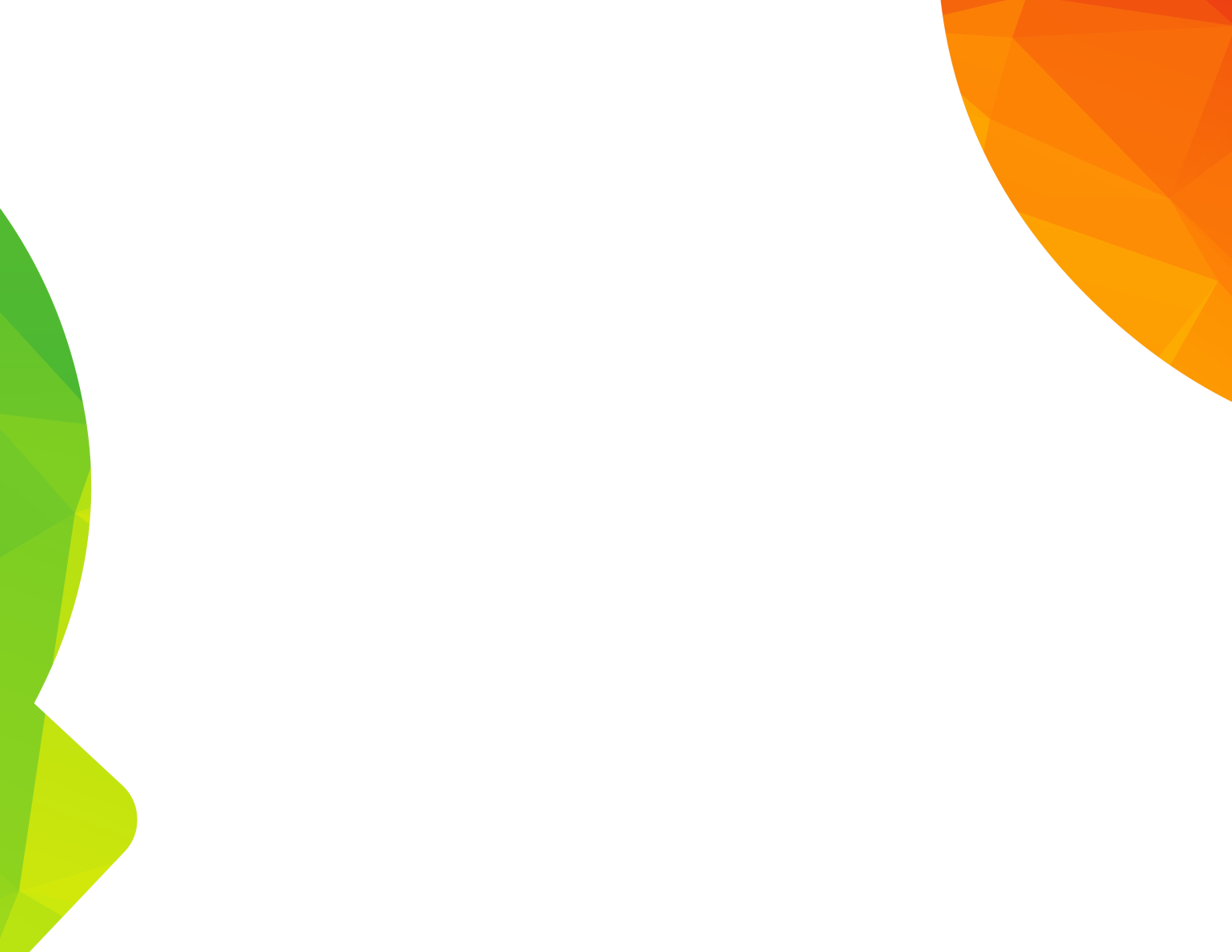 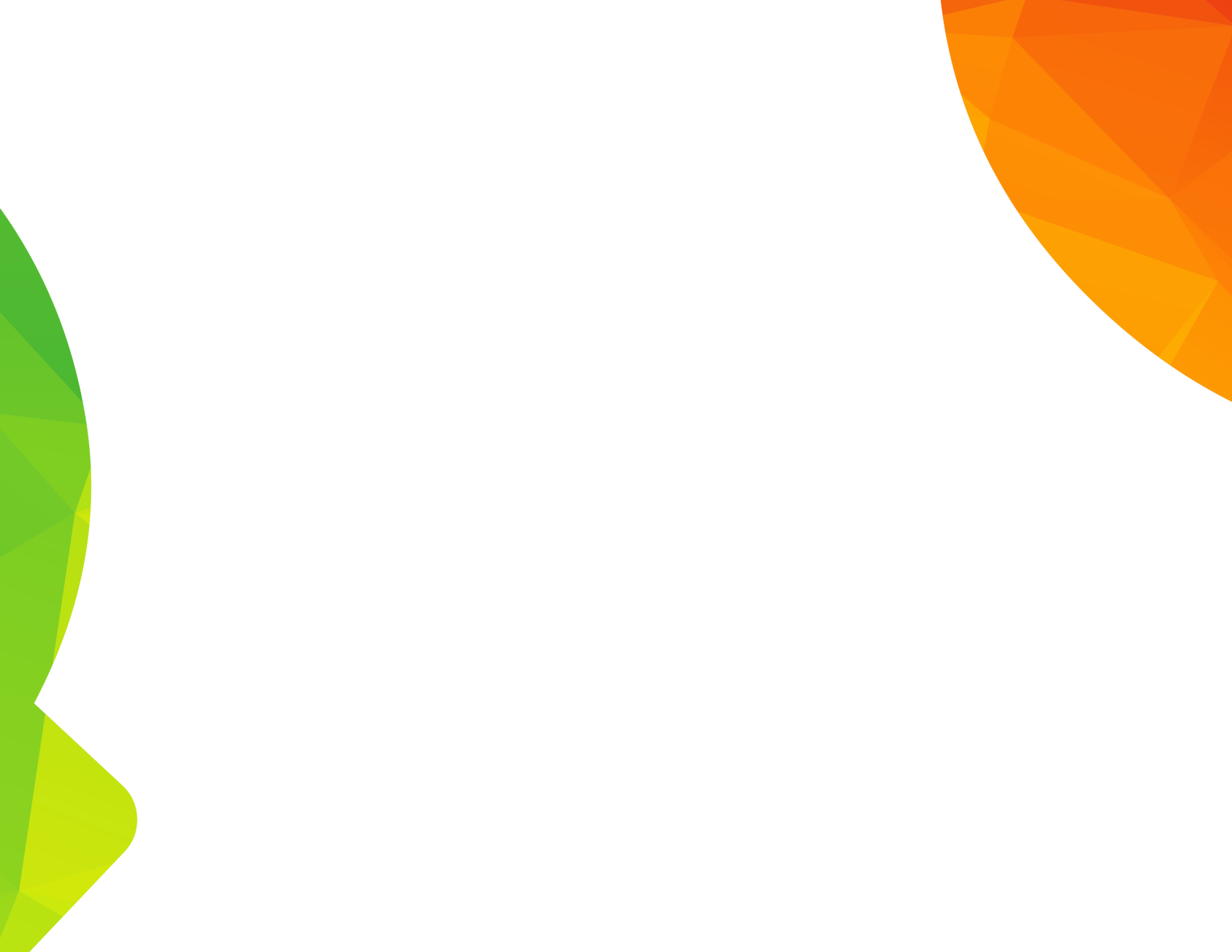 ESTADO DE EJECUCIÓN
PLAN OPERATIVO ANUAL DE INVERSIONES POAI SECRETARÍA ADMINISTRATIVA CON CORTE AL  
30 DE SEPTIEMBRE DE 2022
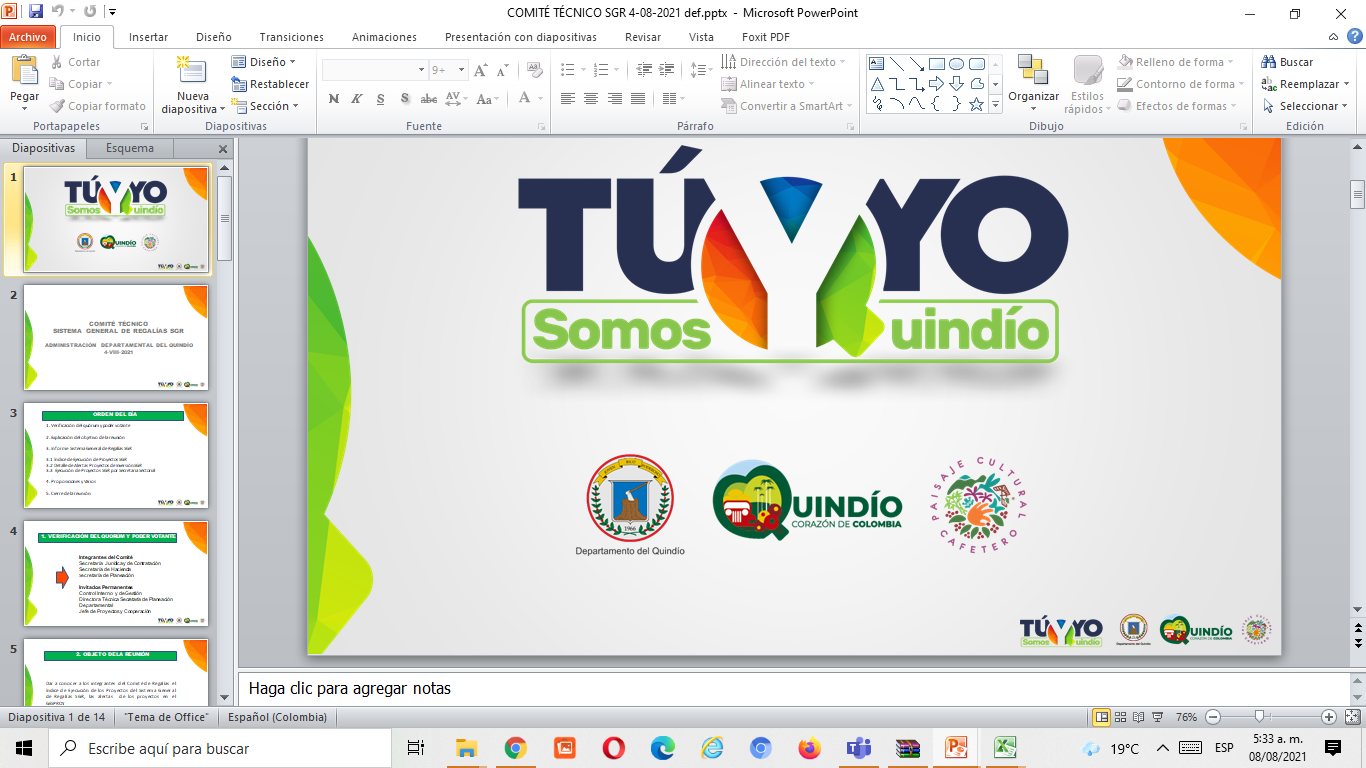 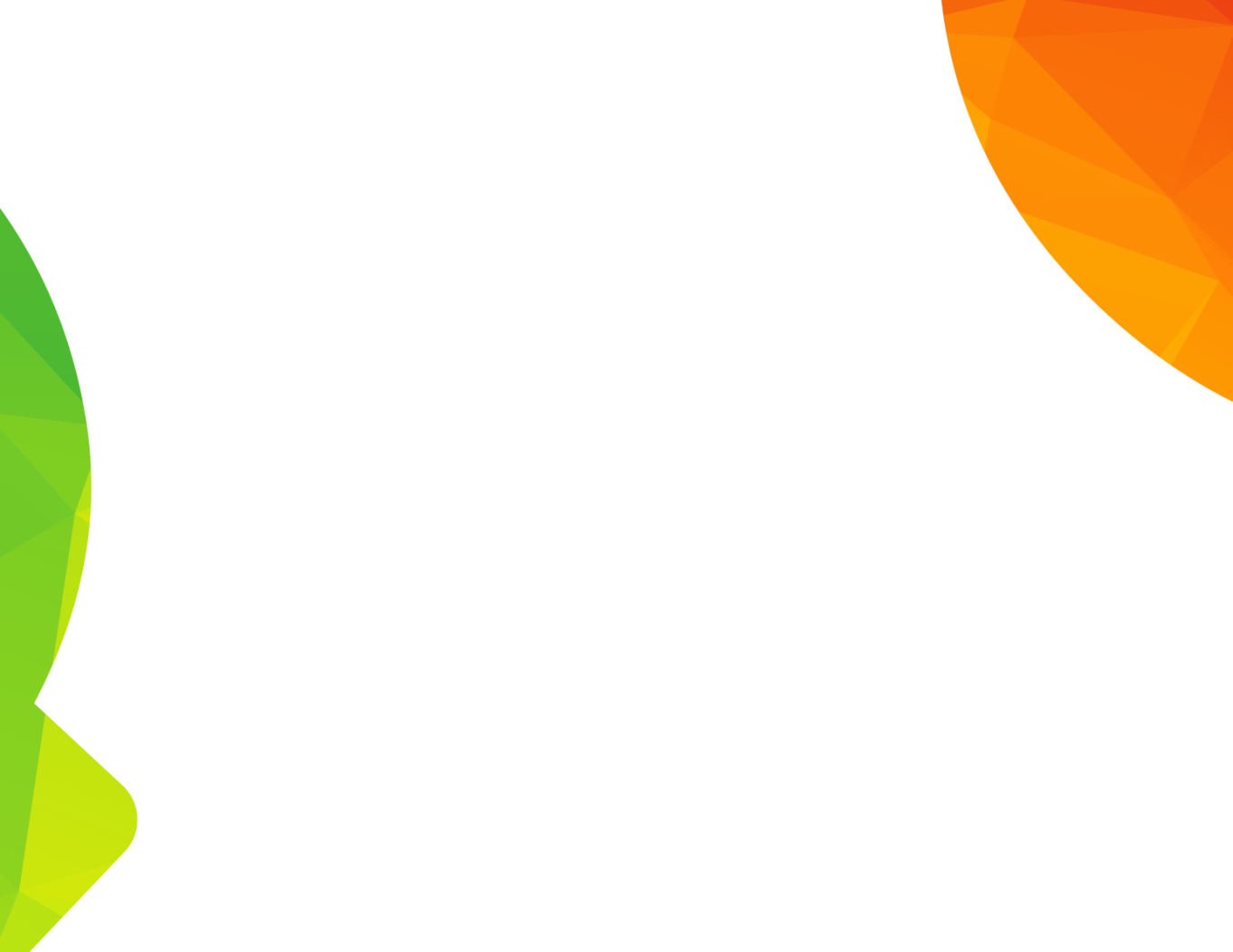 ESTADO DE EJECUCIÓN GASTOS DE INVERSIÓN SECRETARÍA ADMINISTRATIVA 
CON  CORTE AL 30 DE SEPTIEMBRE DE 2022
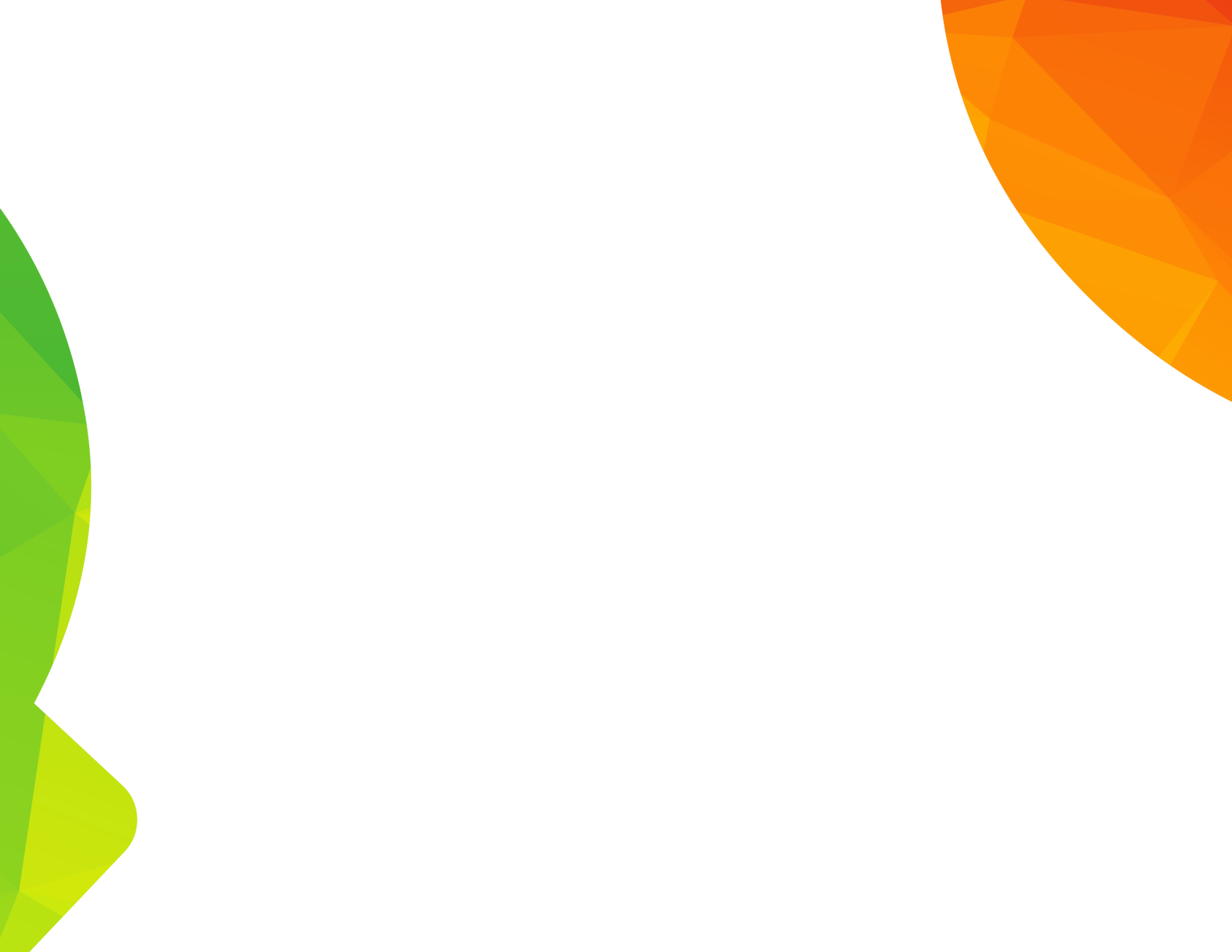 Otubre
72%
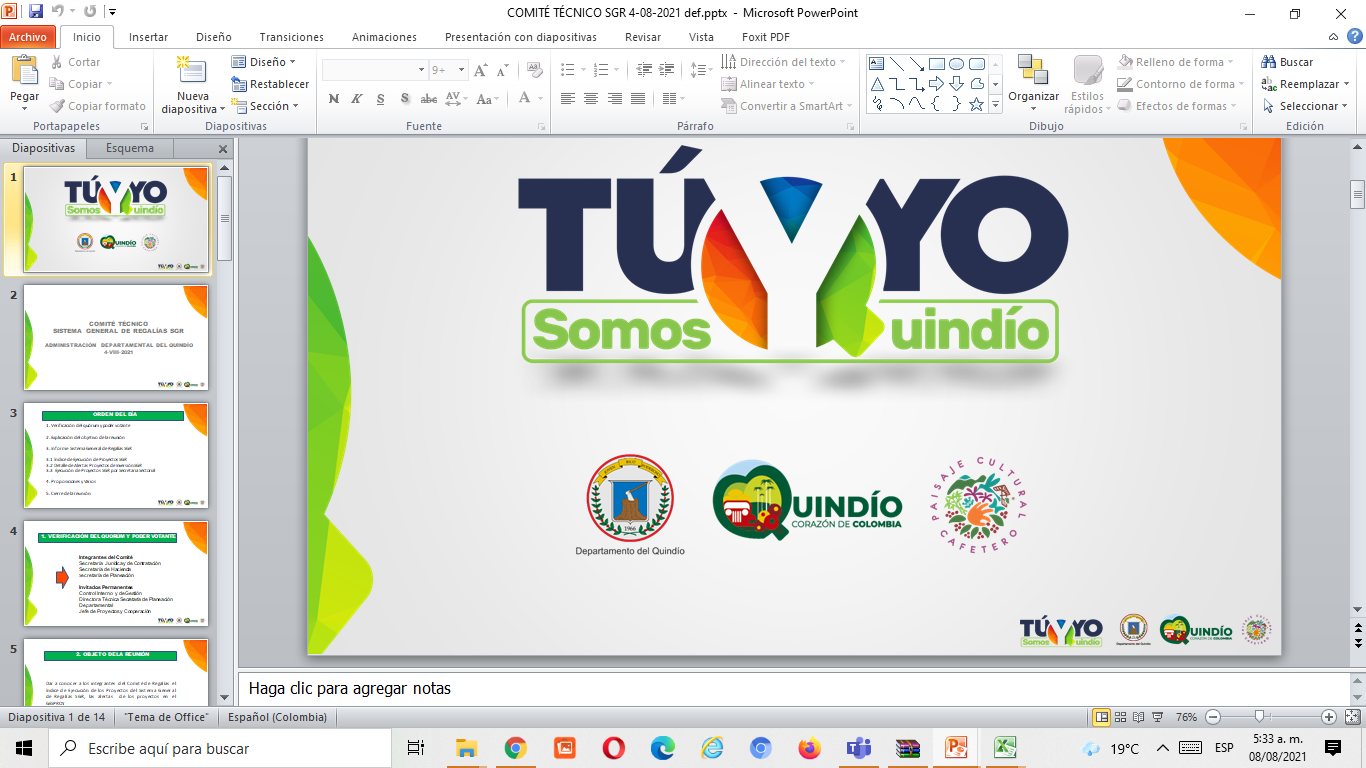 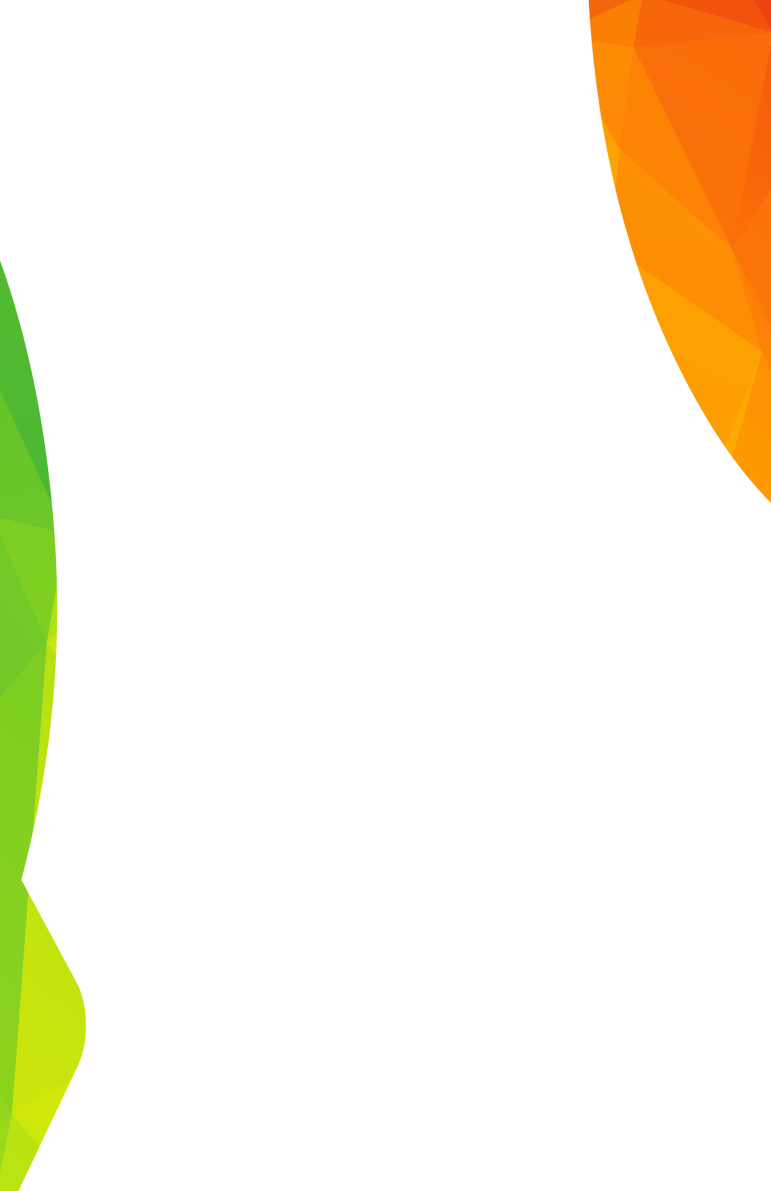 ESTADO DE EJECUCIÓN  GASTOS DE INVERSIÓN POR FUENTES DE FINANCIACIÓN 
 SECRETARÍA ADMINISTRATIVA 30 DE SEPTIEMBRE DE 2022
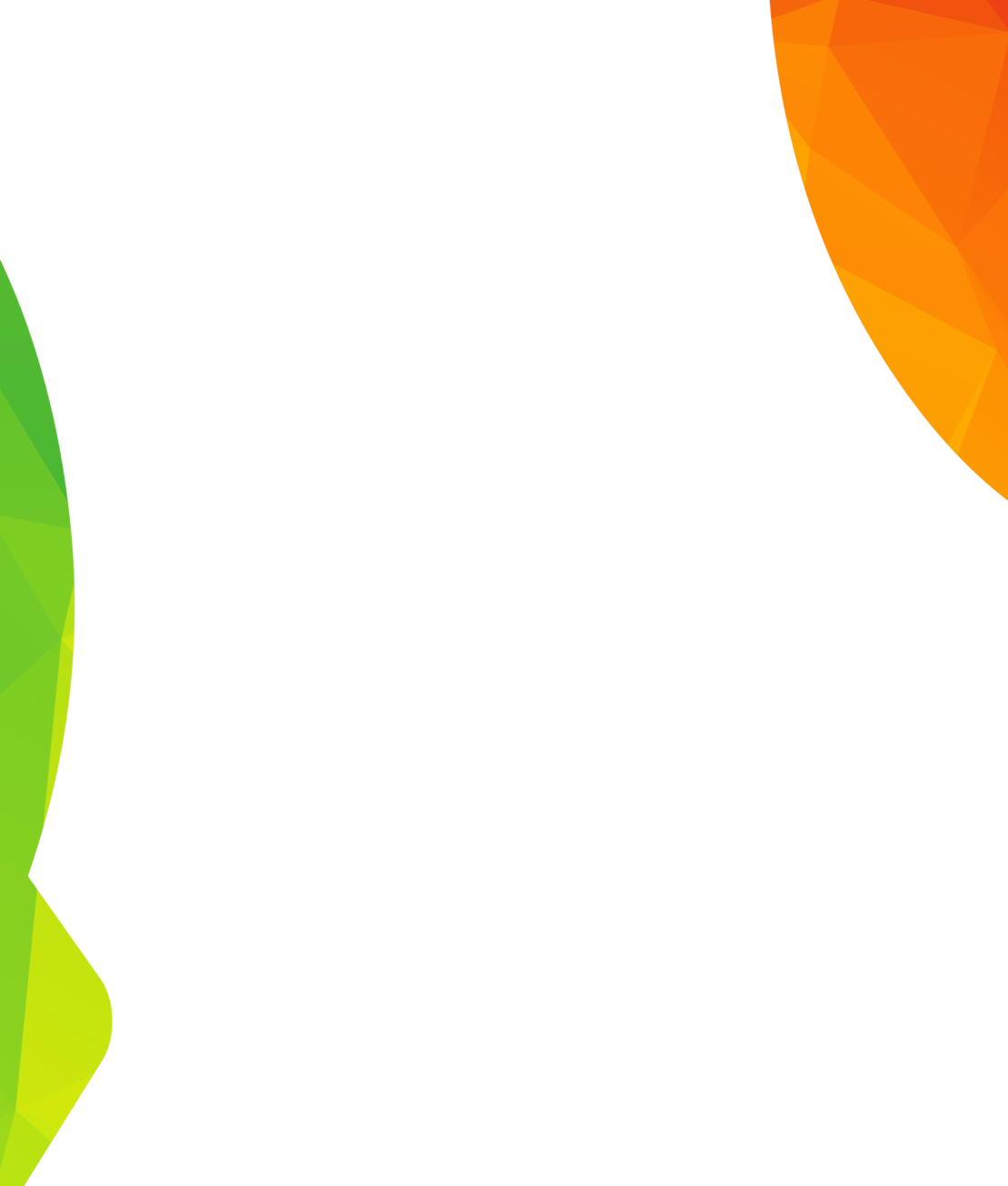 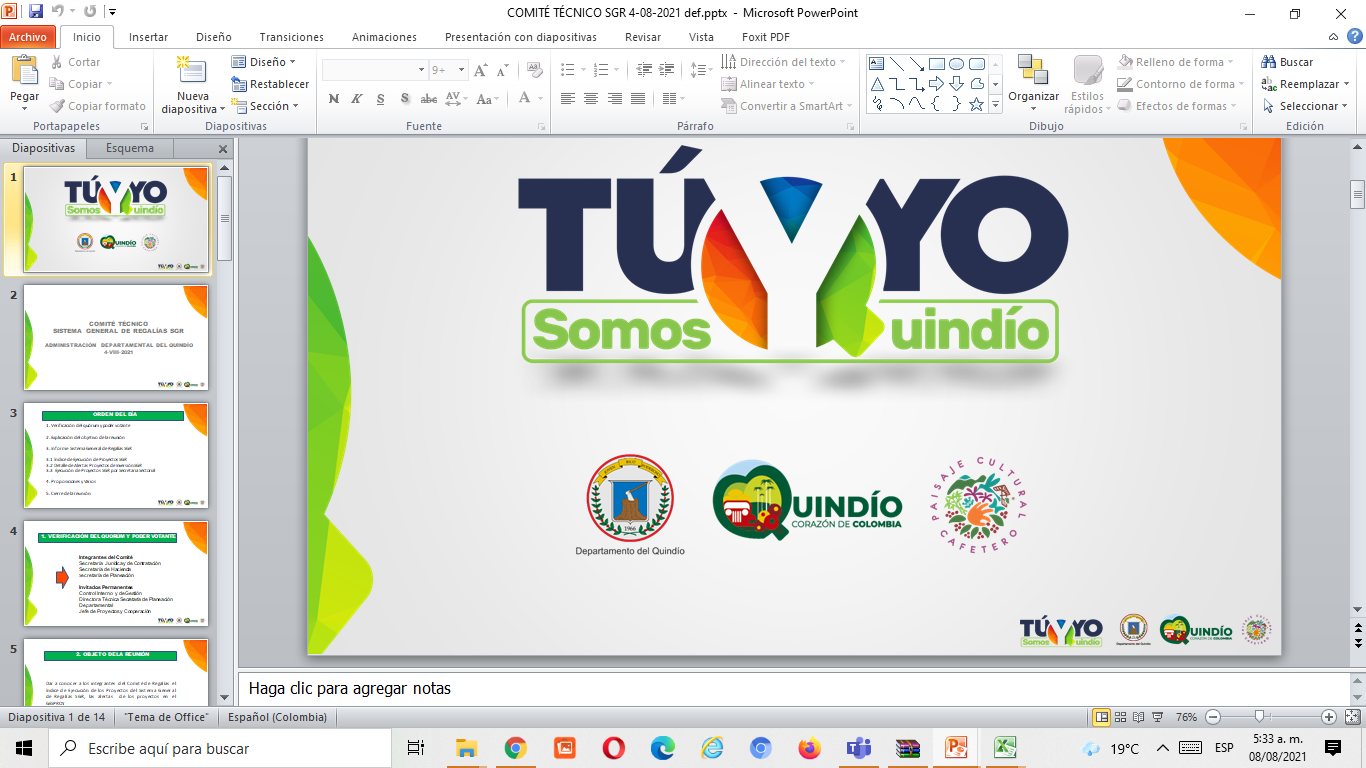 ESTADO DE EJECUCIÓN PROYECTOS DE INVERSIÓN 
  SECRETARÍA ADMINISTRATIVA POR FUENTES DE FINANCIACIÓN
 III- TRIMESTRE DE 2022
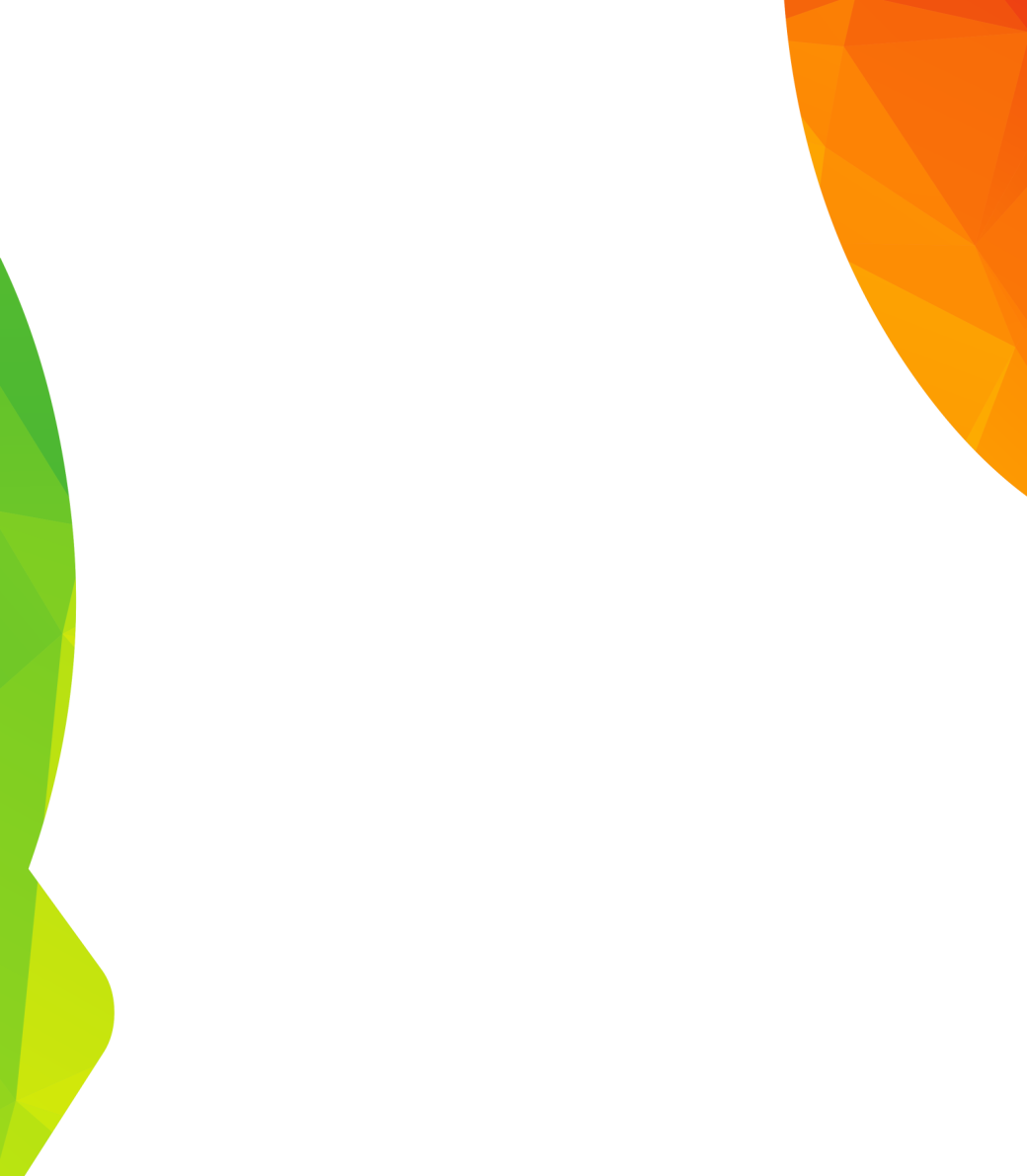 SEMAFORIZACIÓN  ESTADO DE CUMPLIMIENTO METAS PRODUCTO  
SECRETARÍA ADMINISTRATIVA CON CORTE AL  30 DE SEPTIEMBRE DE 2022
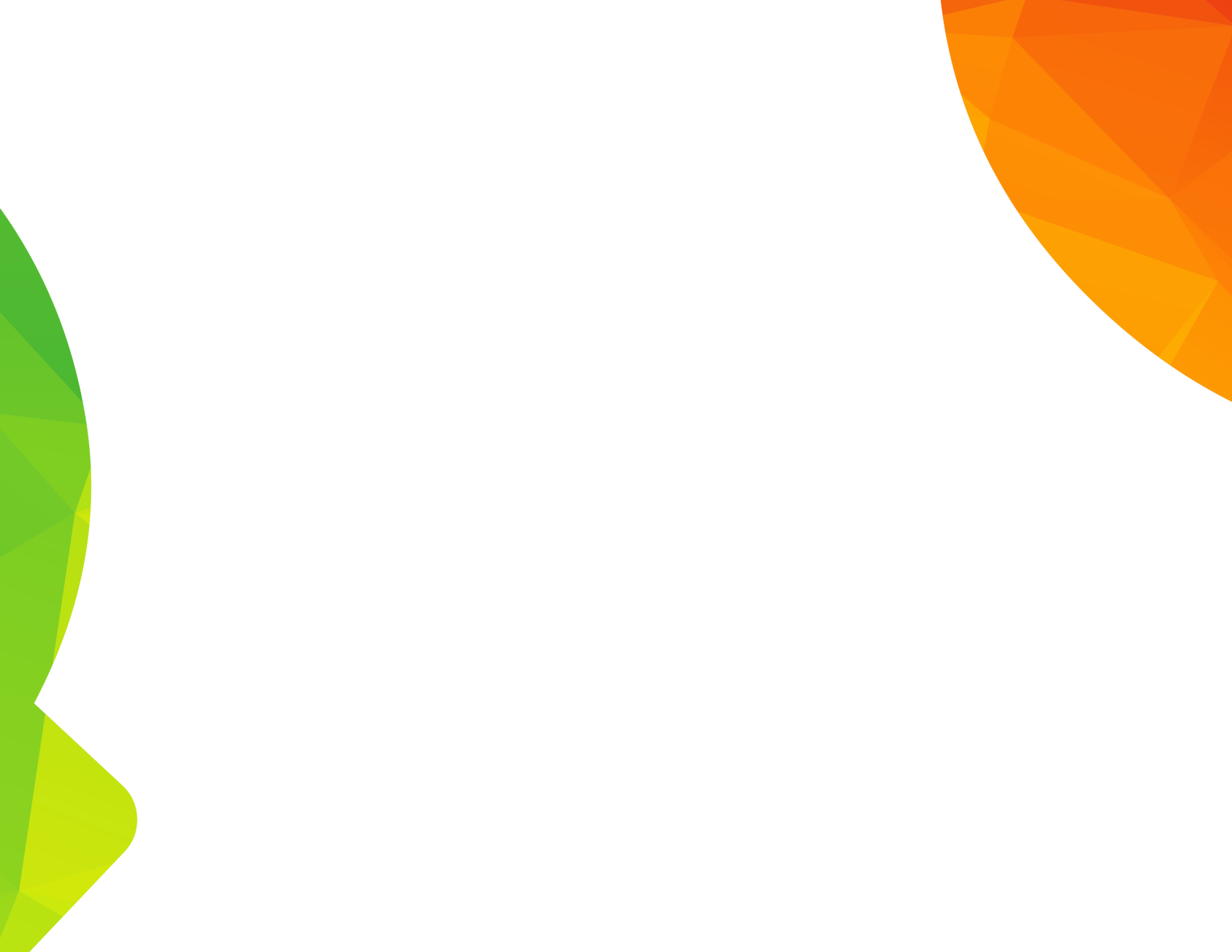 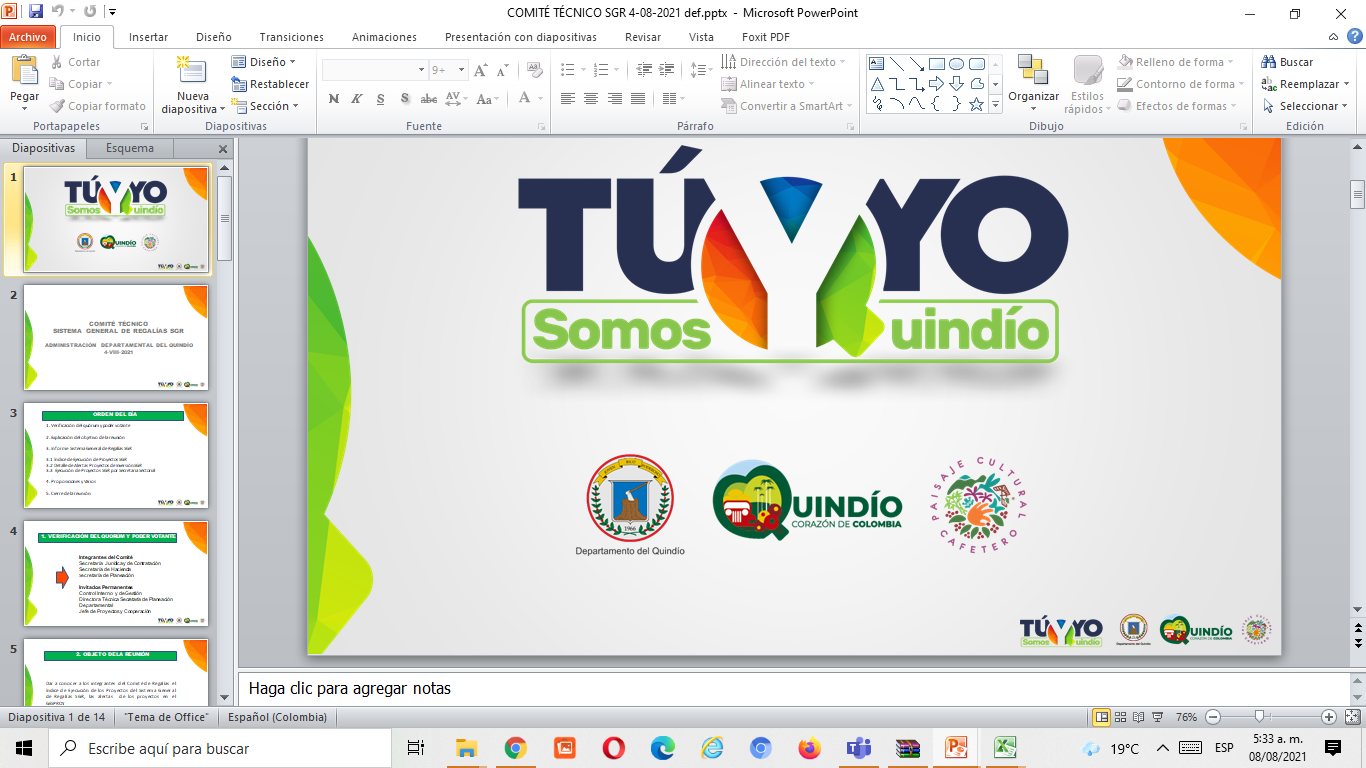 ACUMULADO ESTADO DE CUMPLIMIENTO DE LAS METAS FISICAS  PLAN DE DESARROLLO “TÚ Y YO SOMOS QUINDÍO”
SECRETARÍA  DE ADMINISTRATIVA  CON CORTE AL 30 SEPTIEMBRE DE 2022
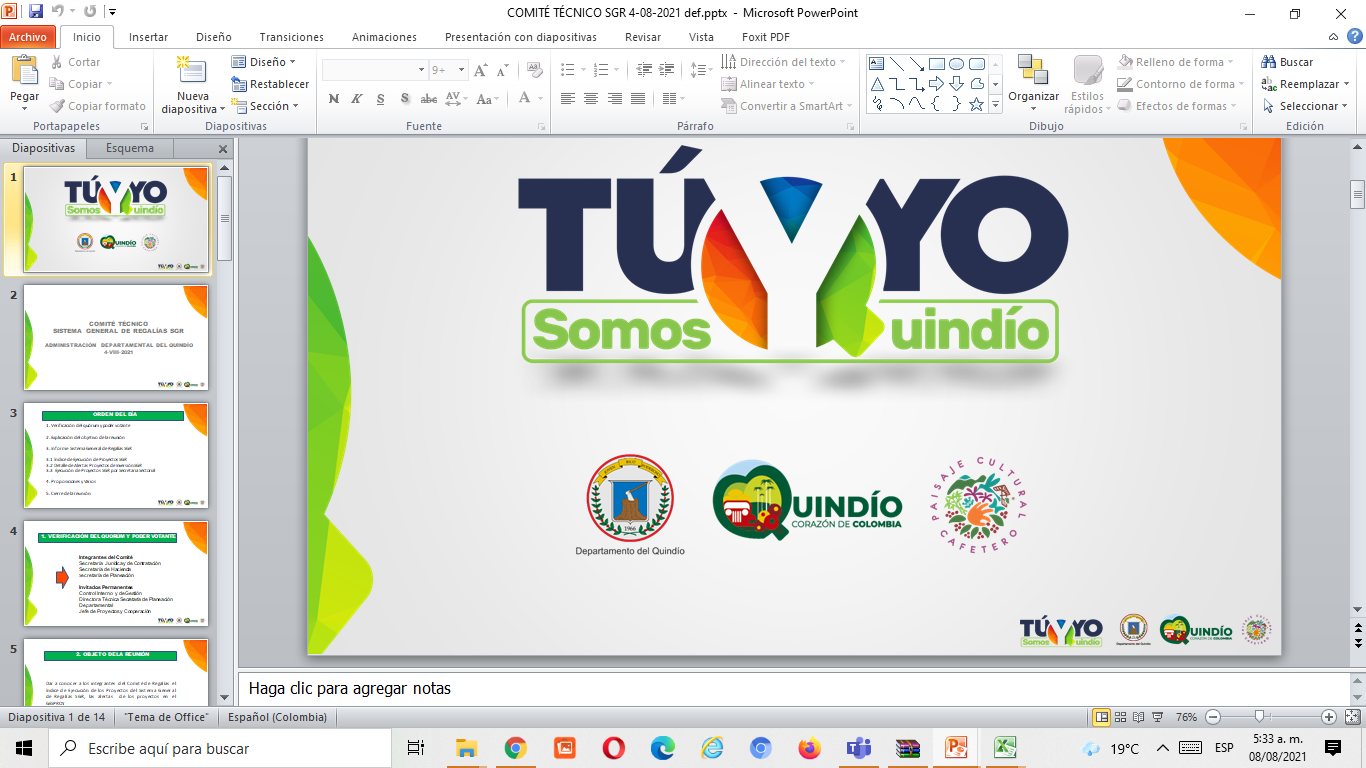 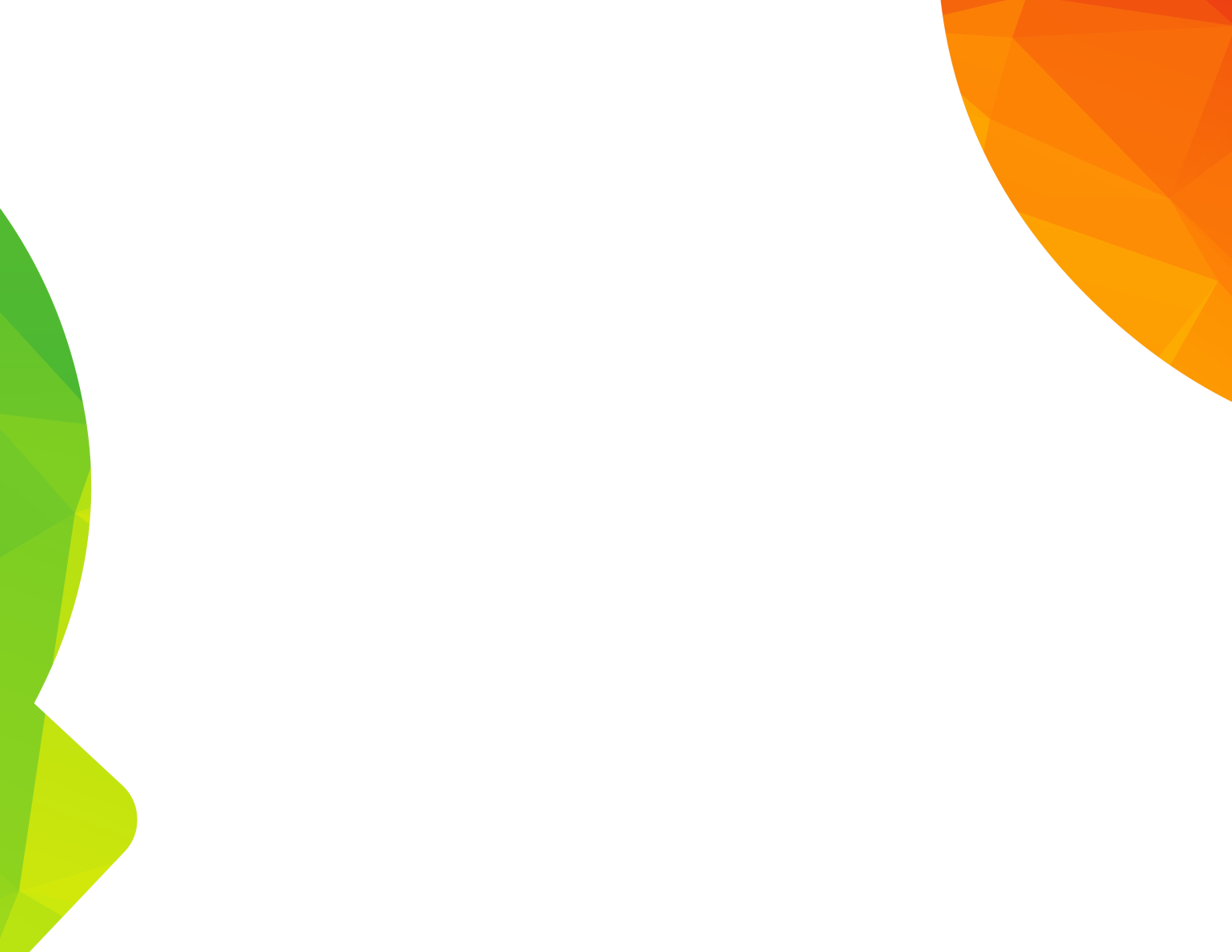 CONCLUSIONES ESTADO DE EJECUCIÓN PLAN OPERATIVO ANUAL DE INVERSIONES 
SECRETARÍA ADMINISTRATIVA CON CORTE AL 30 DE SEPTIEMBRE DE 2022
La Secretaría Administrativa, cuenta con compromisos de ($ 252.026.664.00), con respecto al  presupuesto definitivo de ($ 374.828.802.00), que se encuentra  bajo su responsabilidad con corte al 30 de septiembre de 2022, equivalente al 67%, ubicándose en semáforo amarillo- medio. Por lo anterior, se invita a la dependencia a aunar esfuerzos para aumentar su ejecución y por consiguiente dar cumplimiento a las metas bajo su responsabilidad
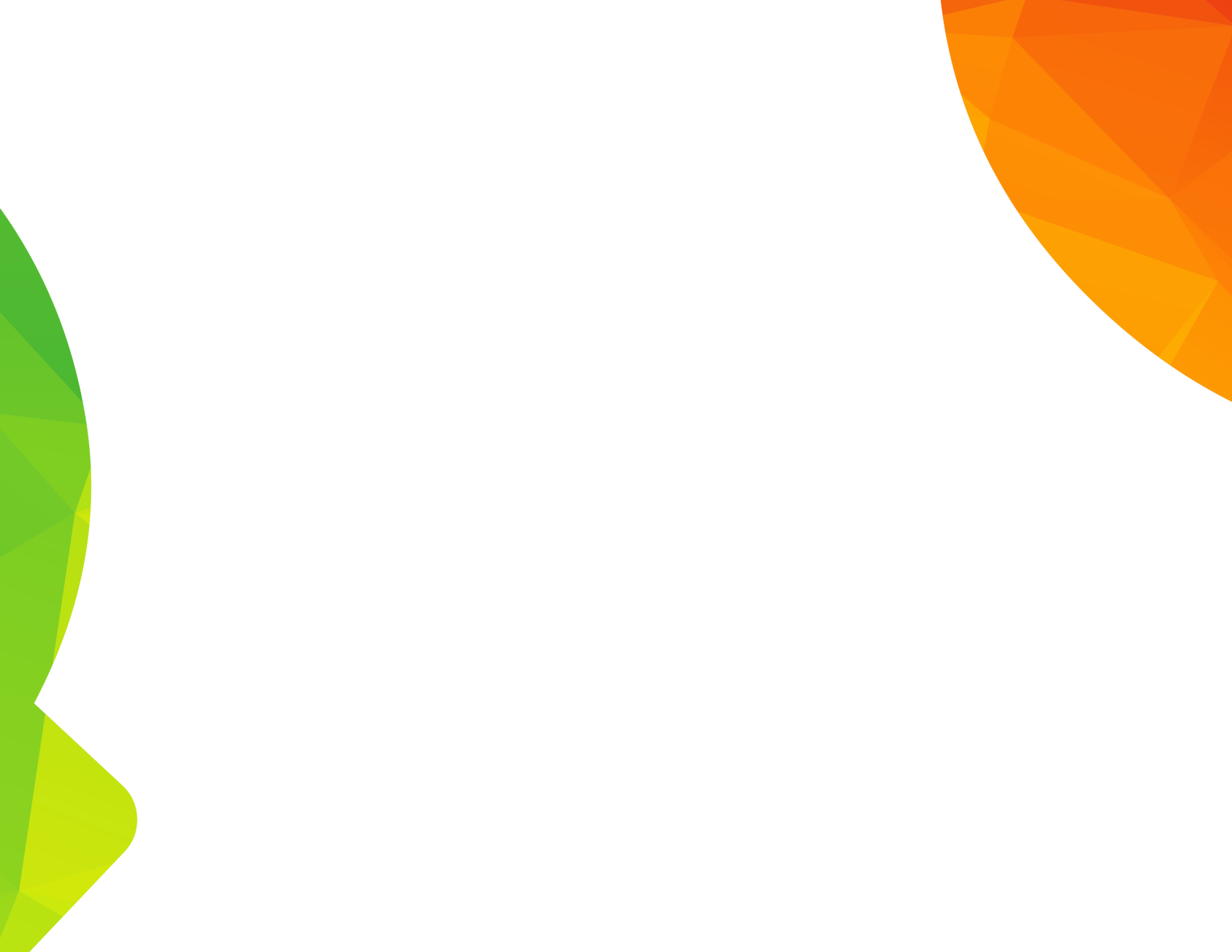 La Secretaría Administrativa, cuenta con un estado de ejecución de las metas producto del Plan de Desarrollo: De las cuatro metas que se encuentran bajo su responsabilidad,  dos (2) se ubican en semáforo verde claro- satisfactorio (50%) y dos (2) meta en semáforo naranja- bajo  (50%) .
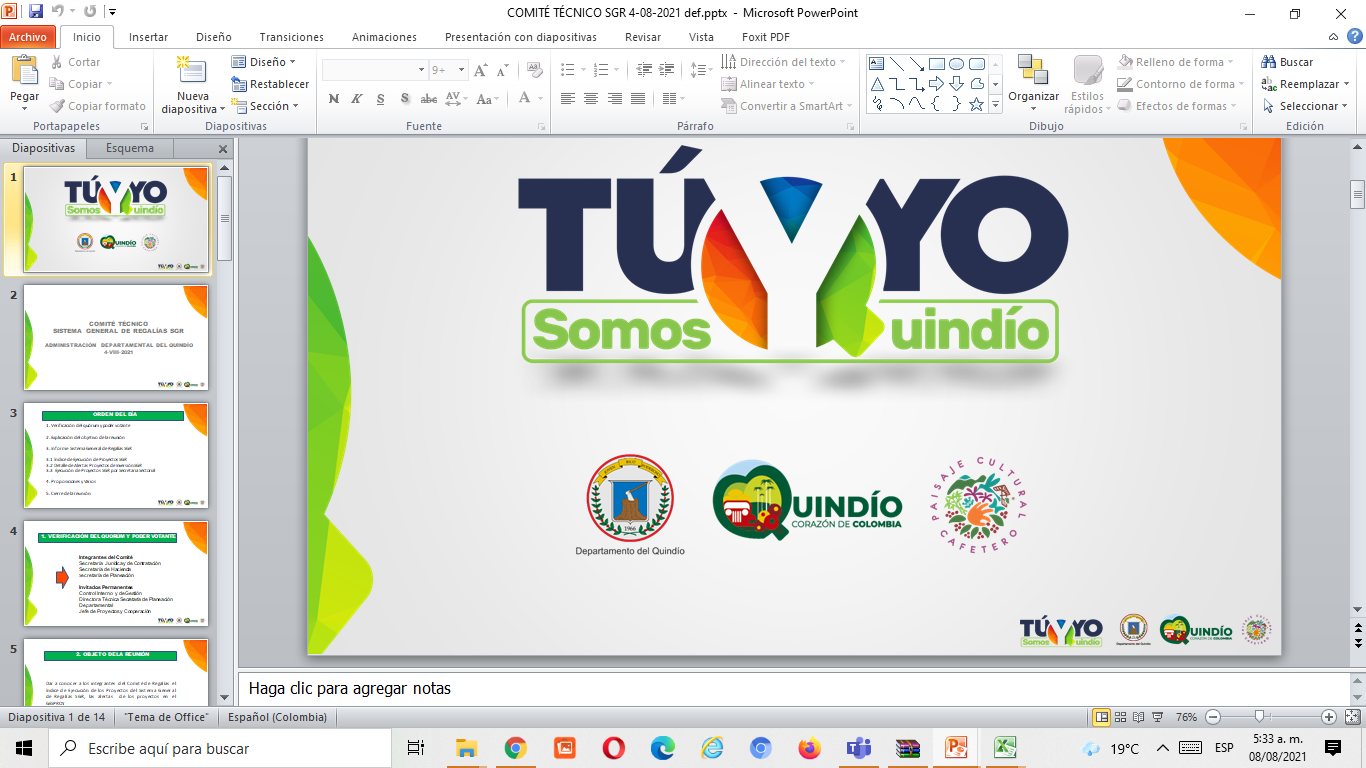 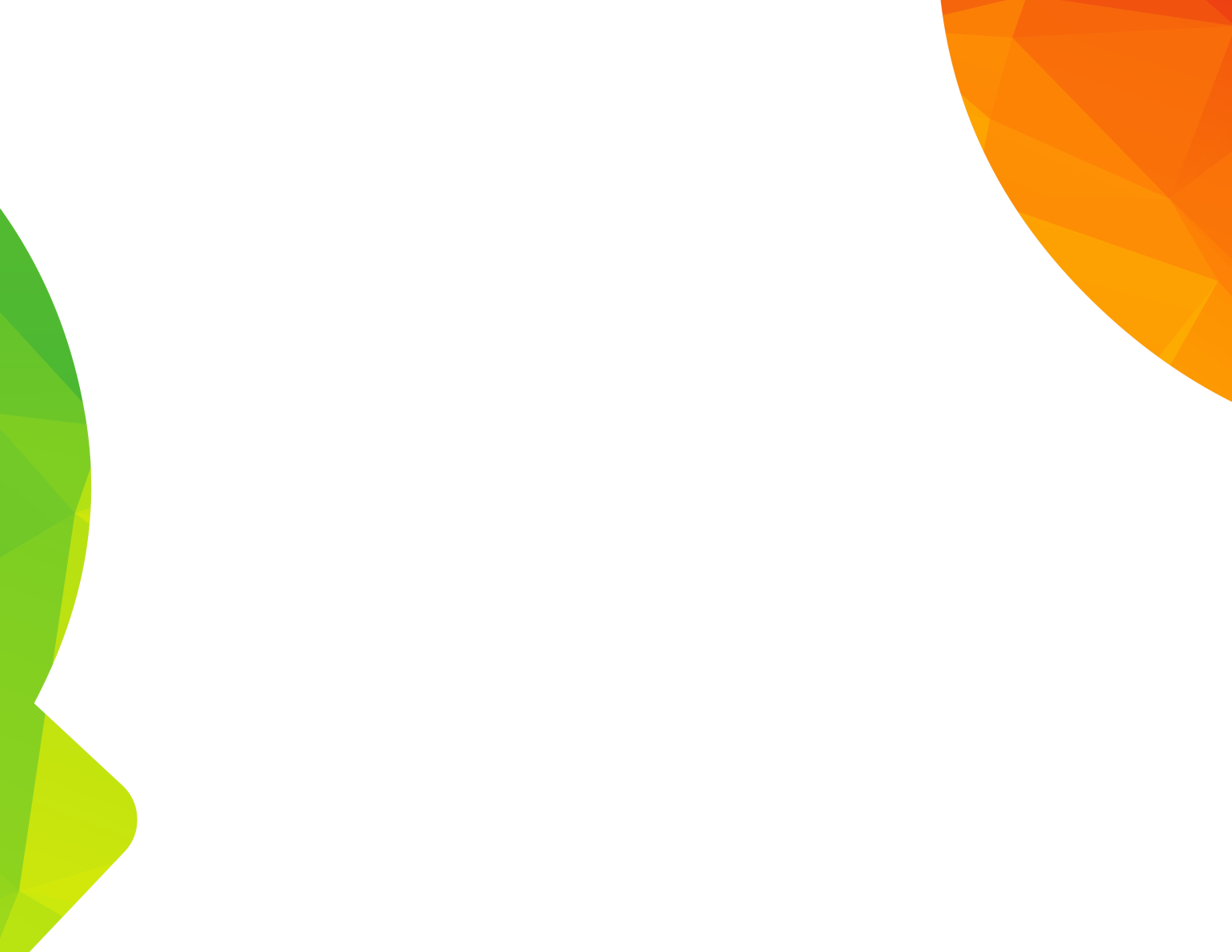 CONCLUSIONES ESTADO DE EJECUCIÓN PLAN OPERATIVO ANUAL DE INVERSIONES 
SECRETARÍA ADMINISTRATIVA CON CORTE AL 30 DE SEPTIEMBRE DE 2022
La Secretaría Administrativa presenta una diferencia del 3% entre los certificados de disponibilidad y los Registros Presupuestales- Compromisos, los cuales se sugieren revisar, si se encuentran en un trámite o se deben liberar.
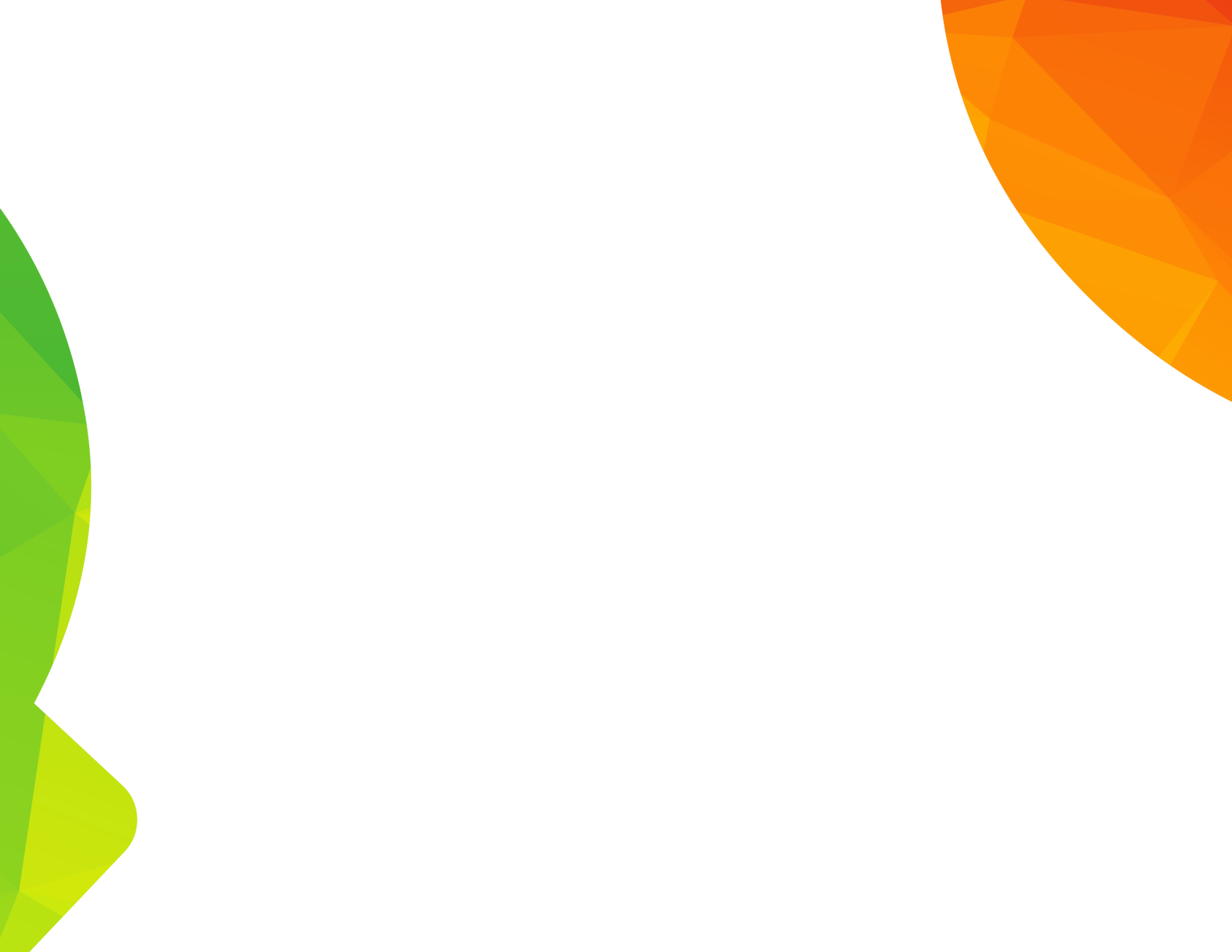 La secretaría no presenta Metas Críticas
La Secretaría Administrativa la secretaría cuenta con recursos  ordinarios del balance del orden de $ 86.555.471 los cuales deben ser prioridad de ejecución.
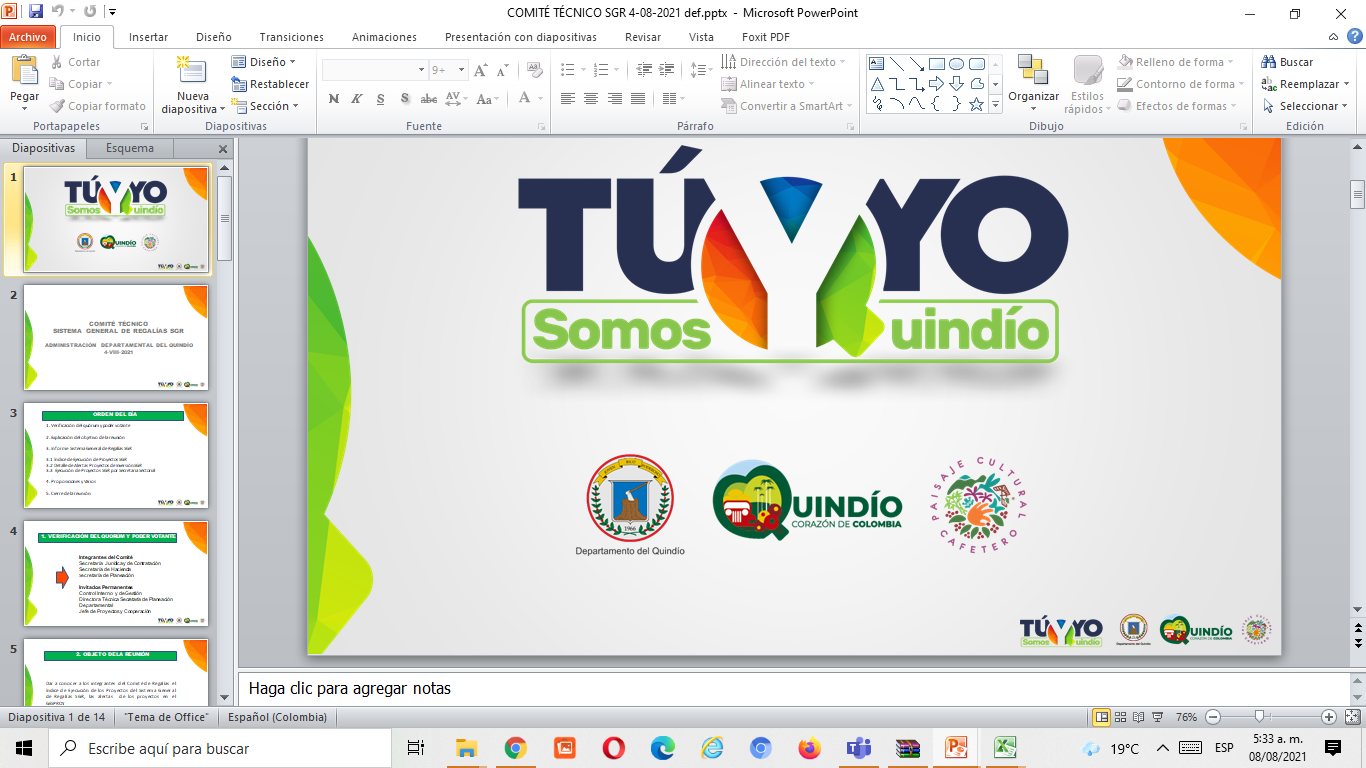 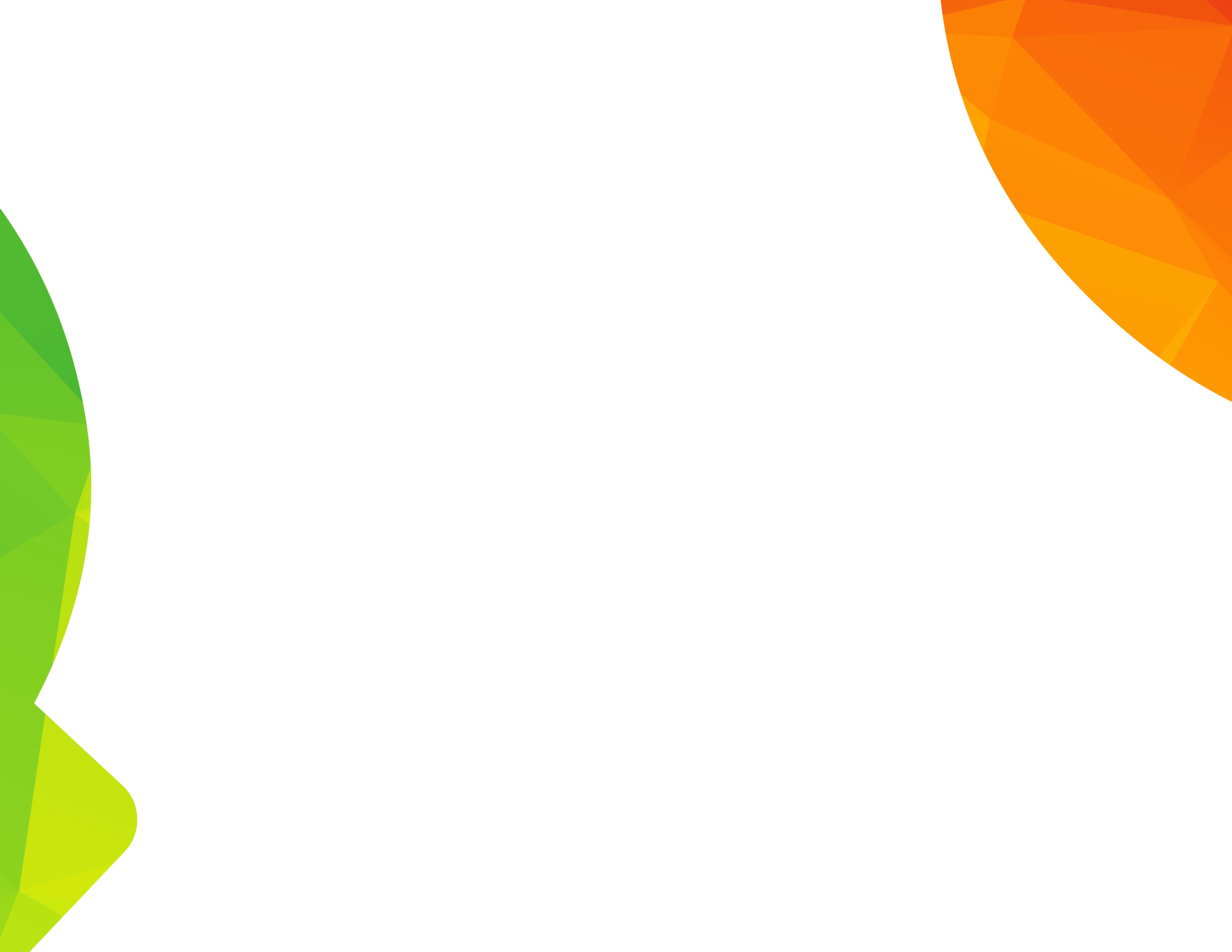 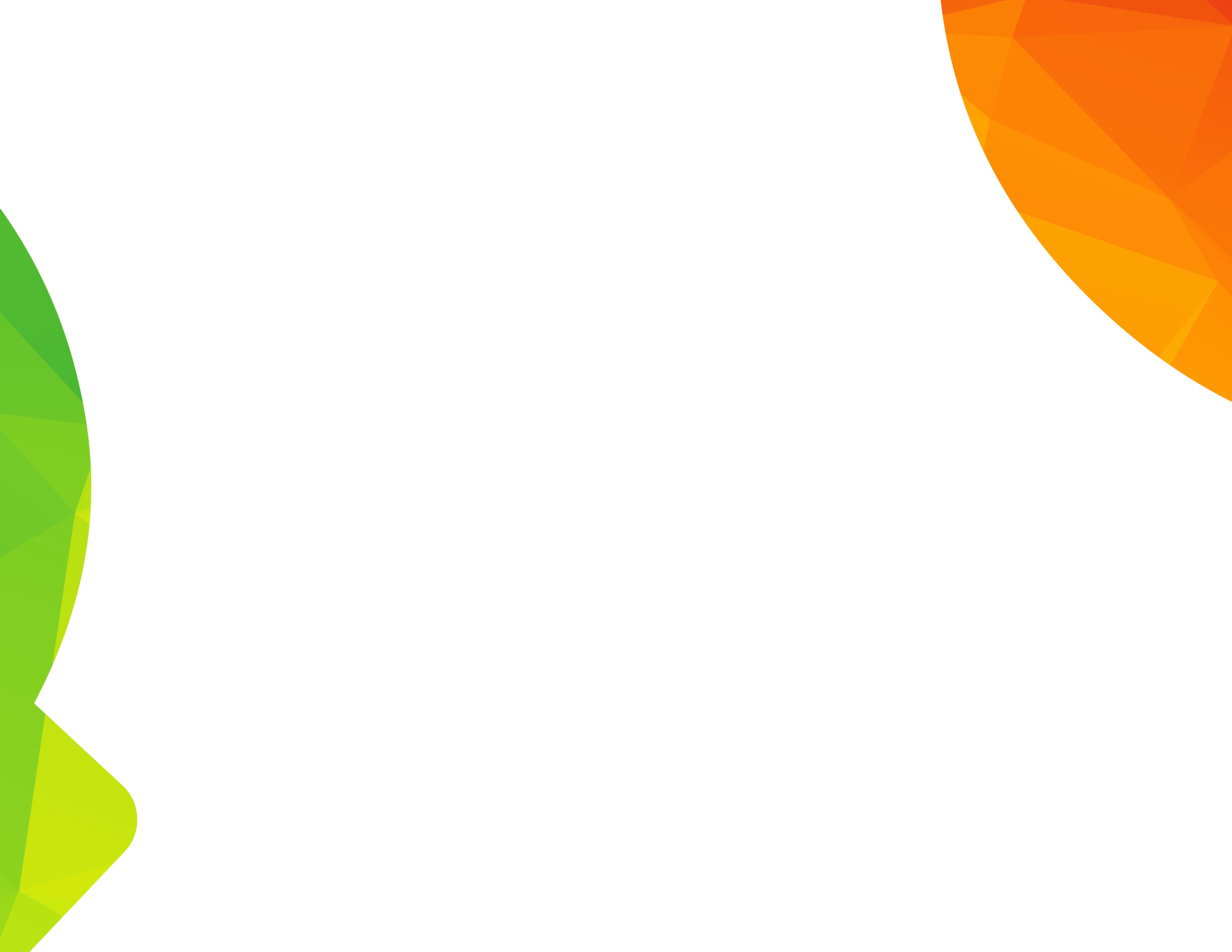 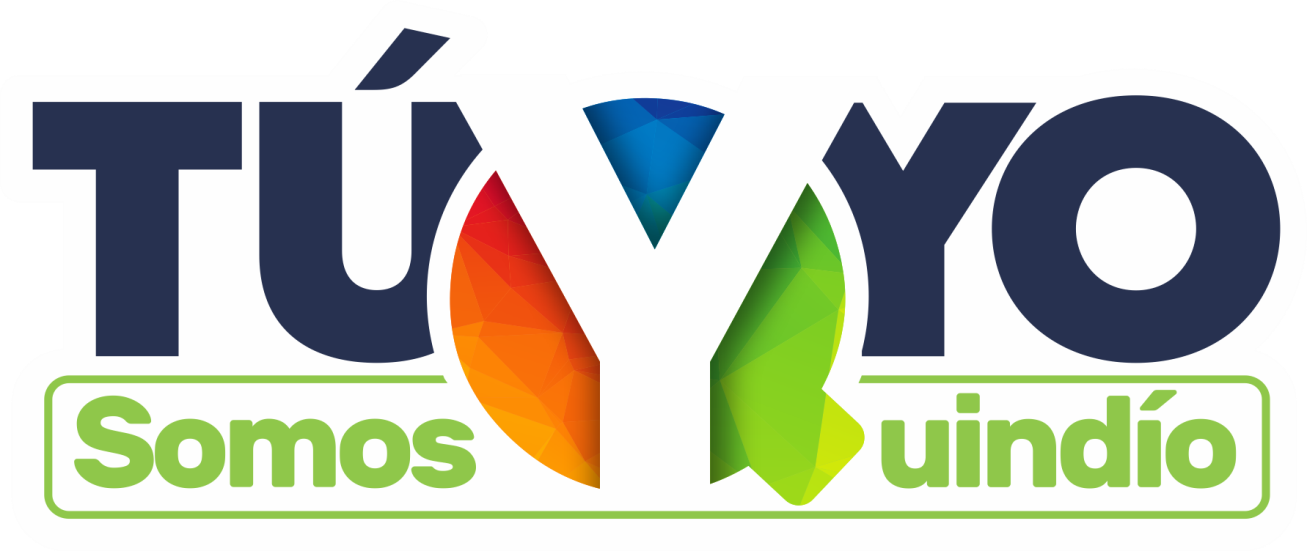 GOBERNACIÓN DEL QUINDÍO
¡GRACIAS!
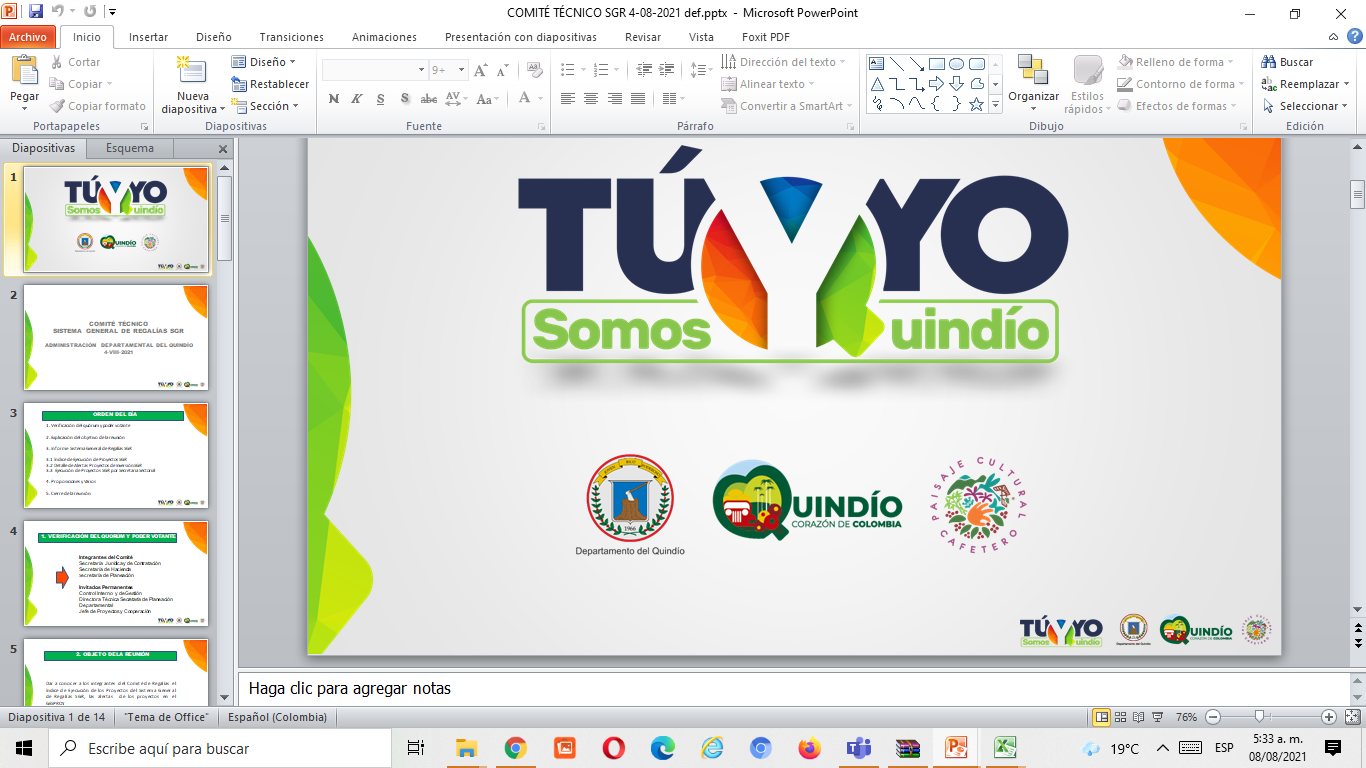